4.2						 	         Vinklar
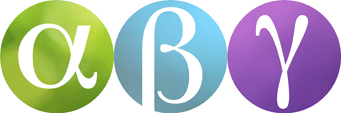 AKTIVITET
Vinkelsumma
Materiel:
Gradskiva, vitt papper, linjal, tejp och sax
Antal deltagare:
2 – 3 st
A
Rita en triangel på papperet. Låt sidorna vara minst 10 cm långa.
B
Mät triangelns vinklar, rita en vinkelbåge och skriv ut vinkelns storlek vid bågen.
Klipp ut triangeln och klipp sedan bort de tre hörnen så att storleken på vinkeln kommer med.
C
D
Lägg de tre utklippta vinklarna sida vid sida med hörnen ihop och tejpa ihop hörnen.
E
De tre hörnen bildar tillsammans en vinkel. Hur stor ser den ut att vara?
F
Beräkna summan av vinklarna.
H
G
Formulera en slutsats.
Jämför ert resultat med en annan grupp.
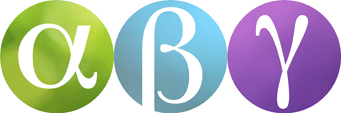 Vridningar mäts i grader
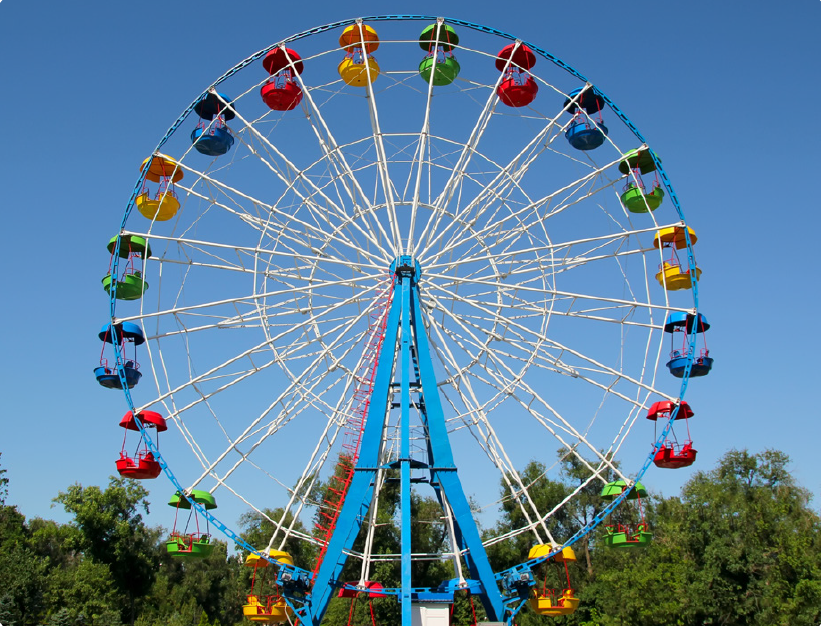 När pariserhjulet vridit sig ett varv så har det vridit sig 360 grader.
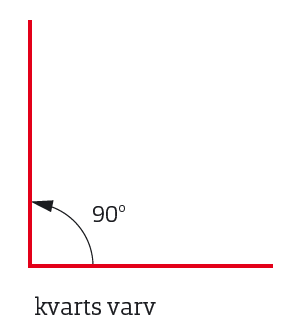 180°
360°
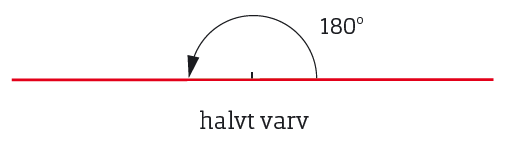 Det skriver vi 360°.
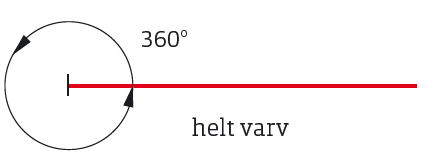 90°
Helt varv
Halvt varv
Eftersom ett helt varv är 360° så är ett halvt varv 180° och ett fjärdedels varv 90°.
Kvarts varv
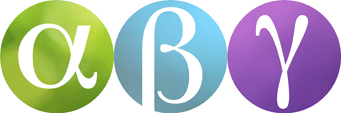 Vinkel
För att visa en vridning kan vi rita en vinkel. Vinkeln markeras med en båge.
En vinkel ritas med två strålar som möts i en punkt – vinkelspetsen.
Strålarna kallas vinkelben.
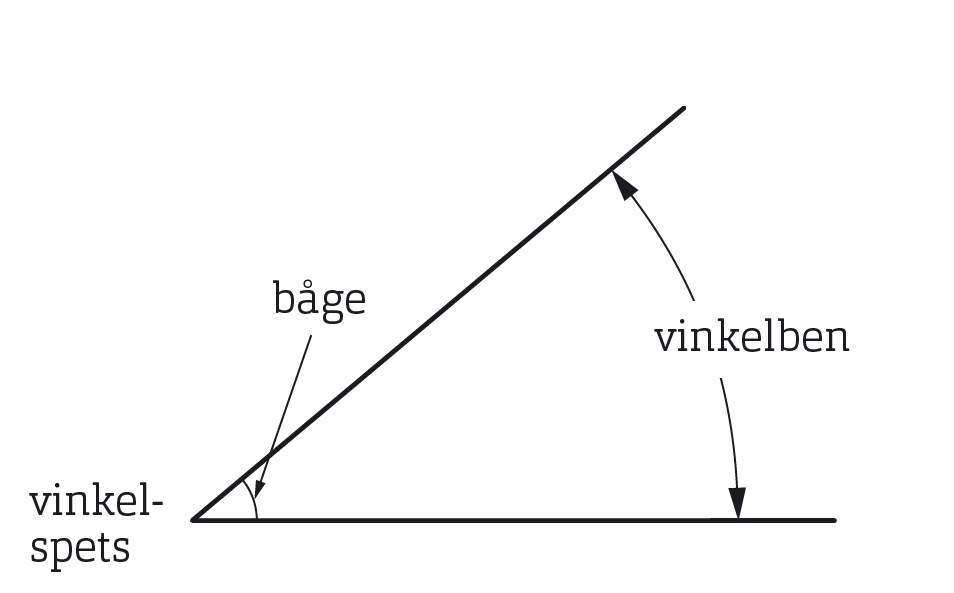 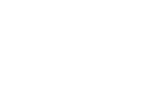 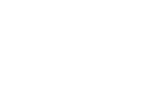 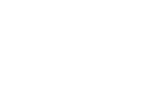 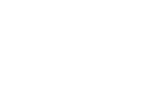 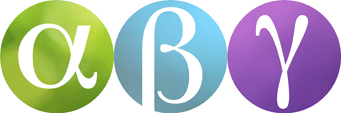 Olika vinklar
En vinkel som är 90° kallas för rät. En rät vinkel markeras den med en hake.
Om vinkeln är mindre än 90° är det en spetsig vinkel.
Är vinkeln större än 90° är det en trubbig vinkel.
Spetsiga och trubbig vinklar markeras med en båge.
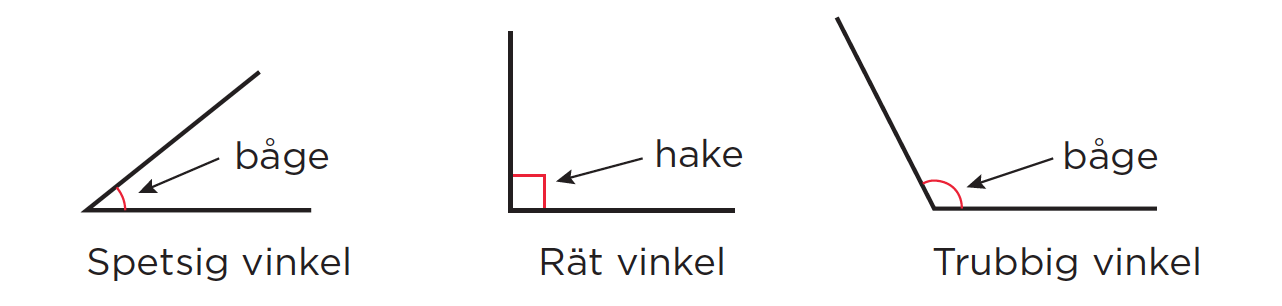 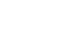 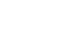 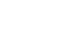 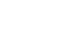 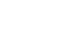 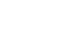 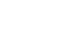 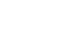 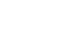 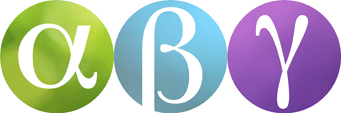 Mäta vinklar
Vinklar mäts med en gradskiva.
Vridningen startar i 0°. Denna vinkel är 60°.
Läs av var den andra vinkelbenet skär.
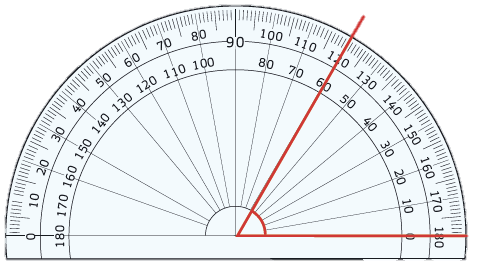 Placera gradskivan så vinkelbenet går genom 0° och 180°.
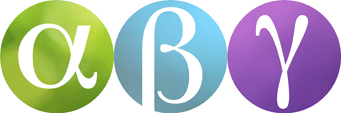 Trianglars vinkelsumma
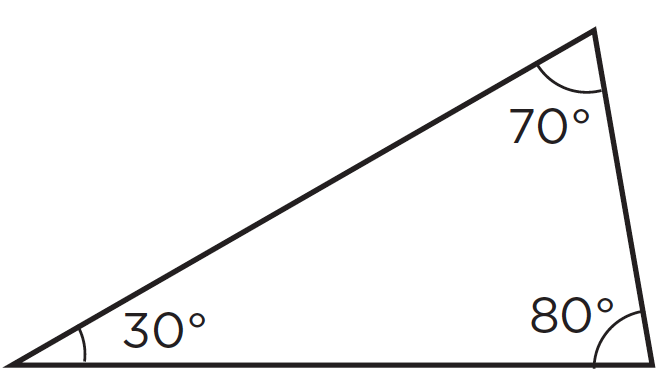 Vinklarna i den här triangeln är 30°, 70° och 80°.
Om vi adderar de tre vinklarna får vi:
180°
30° + 70° + 80° =
Vinkelsumman i trianglar är 180°.
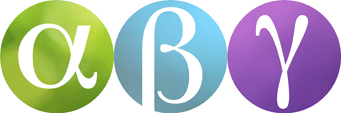 Olika sorters trianglar
I en liksidig triangel är alla sidor lika långa, vilket gör att alla vinklar är lika stora.
Eftersom vinkelsumman i en triangel är 180° är vinklarna i en liksidig triangel 180° / 3 = 60°.
I en likbent triangel är två sidor lika långa.
Det innebär att två vinklar, basvinklarna, är lika stora.
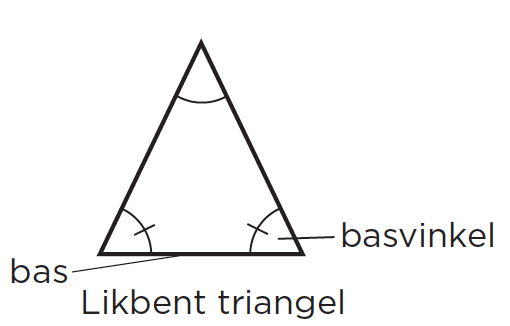 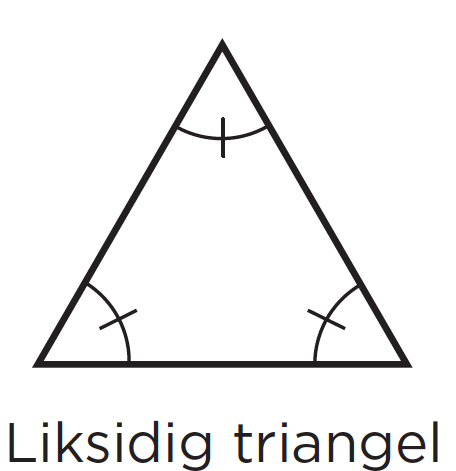 Två sidor lika långa. 
Två vinklar, basvinklarna, är lika stora.
Alla sidor lika långa
och alla vinklar 60°.
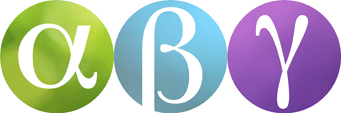 Exempel
Hur stor är vinkeln B i den här triangeln?
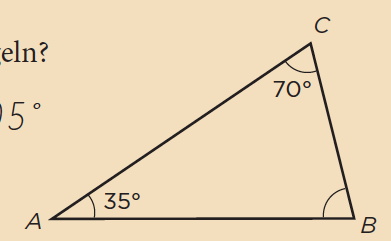 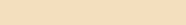 Symbolen ^ betyder vinkel.
∧A =  35 °
∧C = 70°
35 ° + 70 ° =
∧A + ∧C =
105 °
Triangelns vinkelsumma är 180°.
180° – 105 ° =
∧B =
75 °
Storleken av vinkeln B kan också tecknas direkt med ett uttryck så här: 180° – 35° – 70°
Svar: ∧B är 75 °.
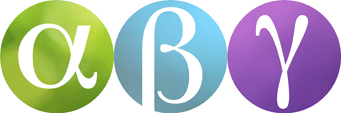 Exempel
Triangeln är likbent. Hur stora är vinklarna A och C?
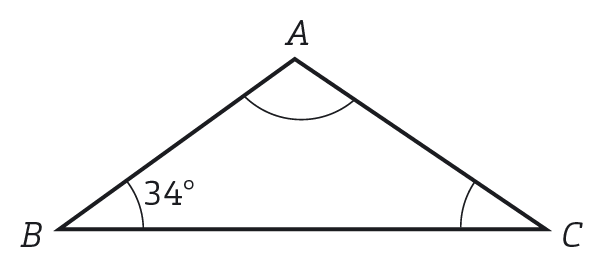 Triangeln ABC är likbent.
∧B =  34 °
Eftersom triangeln är likbent är basvinklarna B och C lika stora.
∧B = 34°
∧C =
68 °
∧C + ∧B =
34 ° + 34 ° =
180° – 68 ° =
112°
Triangelns vinkelsumma är 180°.
∧A =
Svar: ∧C är 34° och ∧A  är 112°.